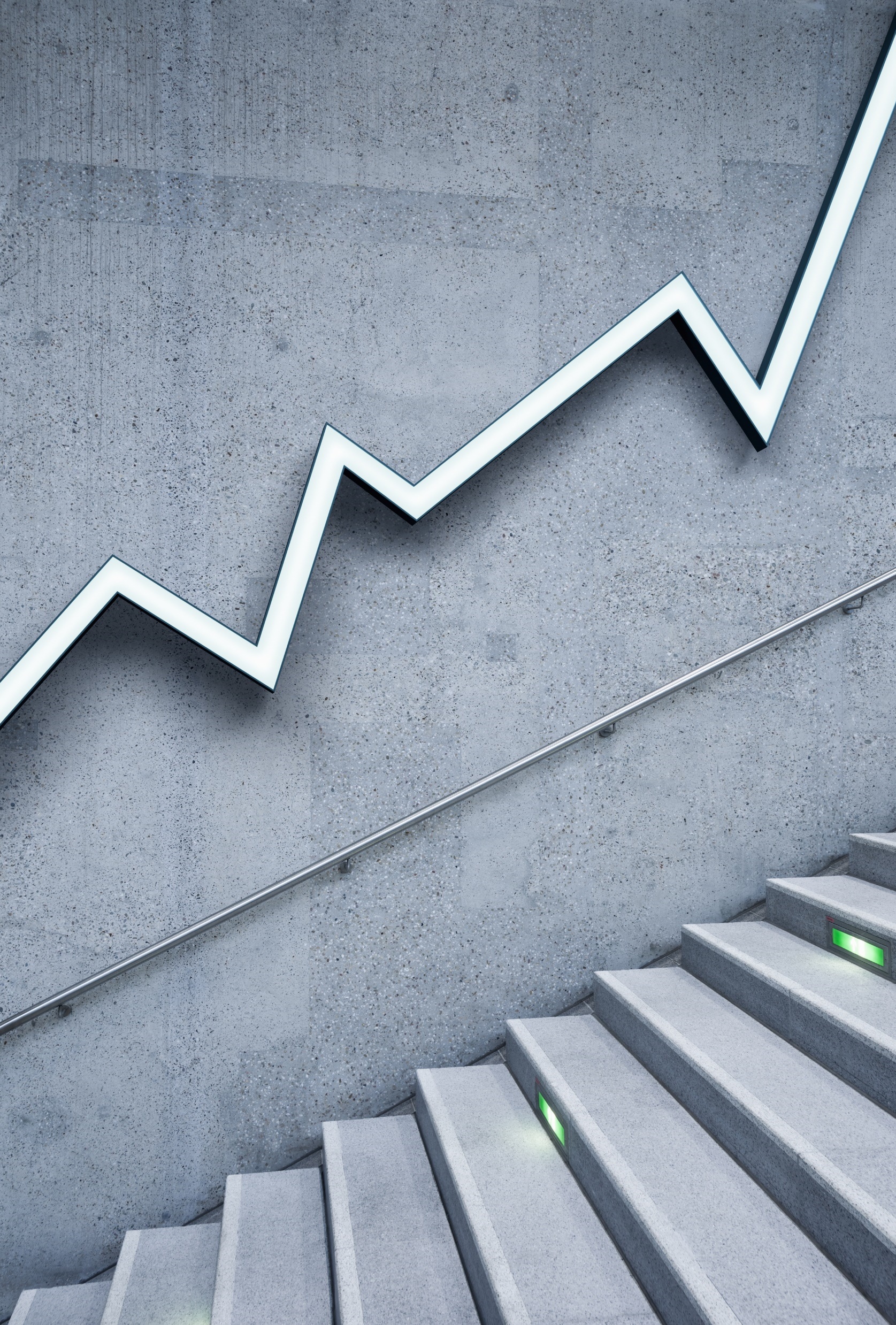 Виртуальные экскурсии как часть развивающей среды для дошкольников при знакомстве с городом.
Воспитатель:
Магомедова З.М.
Немного истории.
Для многих туристов Сургут представляется молодым развивающимся городом в Сибири, где люди добывают газ и нефть, получают высокие зарплаты и стойко переносят суровый климат. 
На самом же деле город берет свое начало с 1594 года, когда была возведена деревянная крепость, ставшая впоследствии местом ссылок участников восстания под предводительством Степана Разина и декабристов. 
Расцвет города начался в 60-х годах прошлого столетия с освоением нефтегазовых месторождений, и сегодня он является одним из богатейших промышленных городов России.
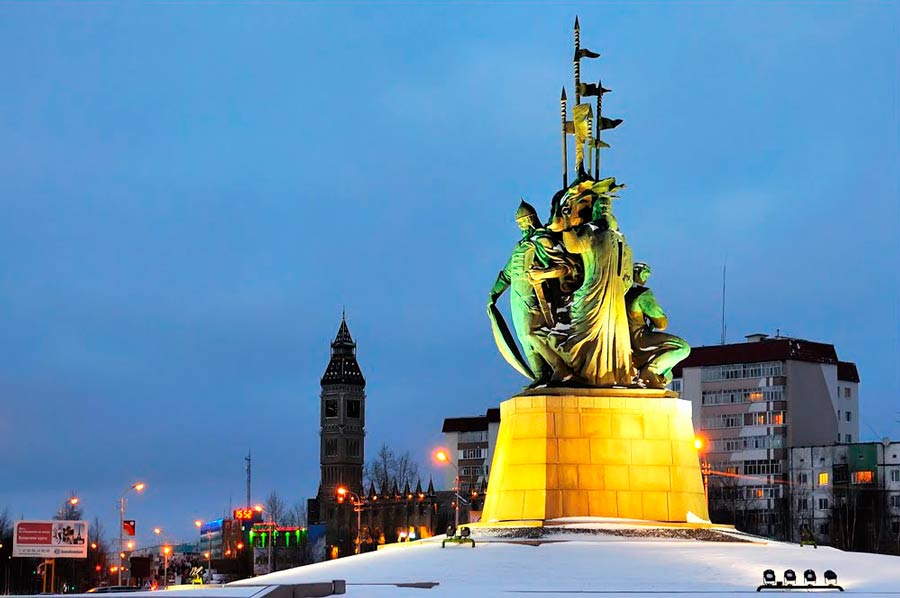 Памятник основателям города
Четыре  скульптурных  фигуры  олицетворяют  основателей  города –  купца Федора  Борятинского , воеводу  Владимира  Аничкова,  казака-плотника,  строившего город,  священника, олицетворяющего  православную  веру  русских  переселенцев  в Сибири .
Адрес : транспортное  кольцо  по  ул.  Ленина — ул.  Островского.
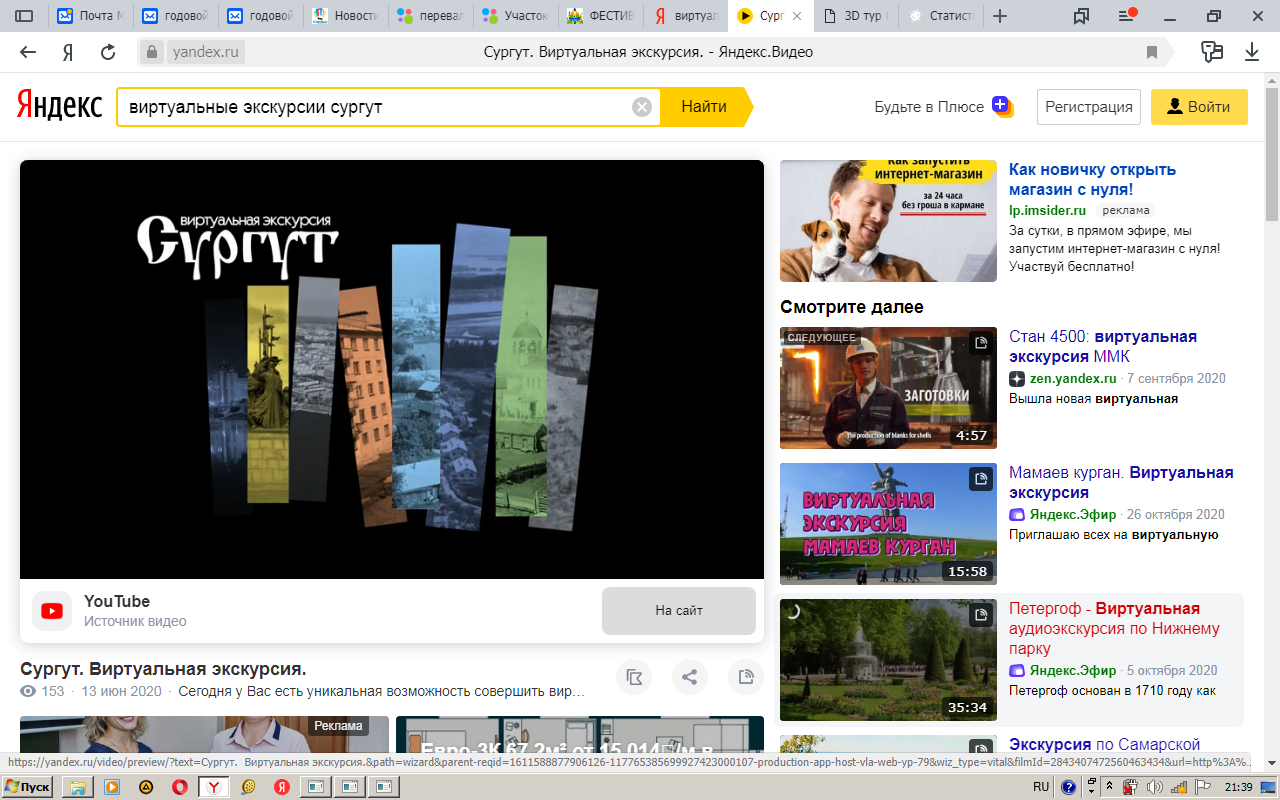 Виртуальная экскурсия от Краеведческого музея
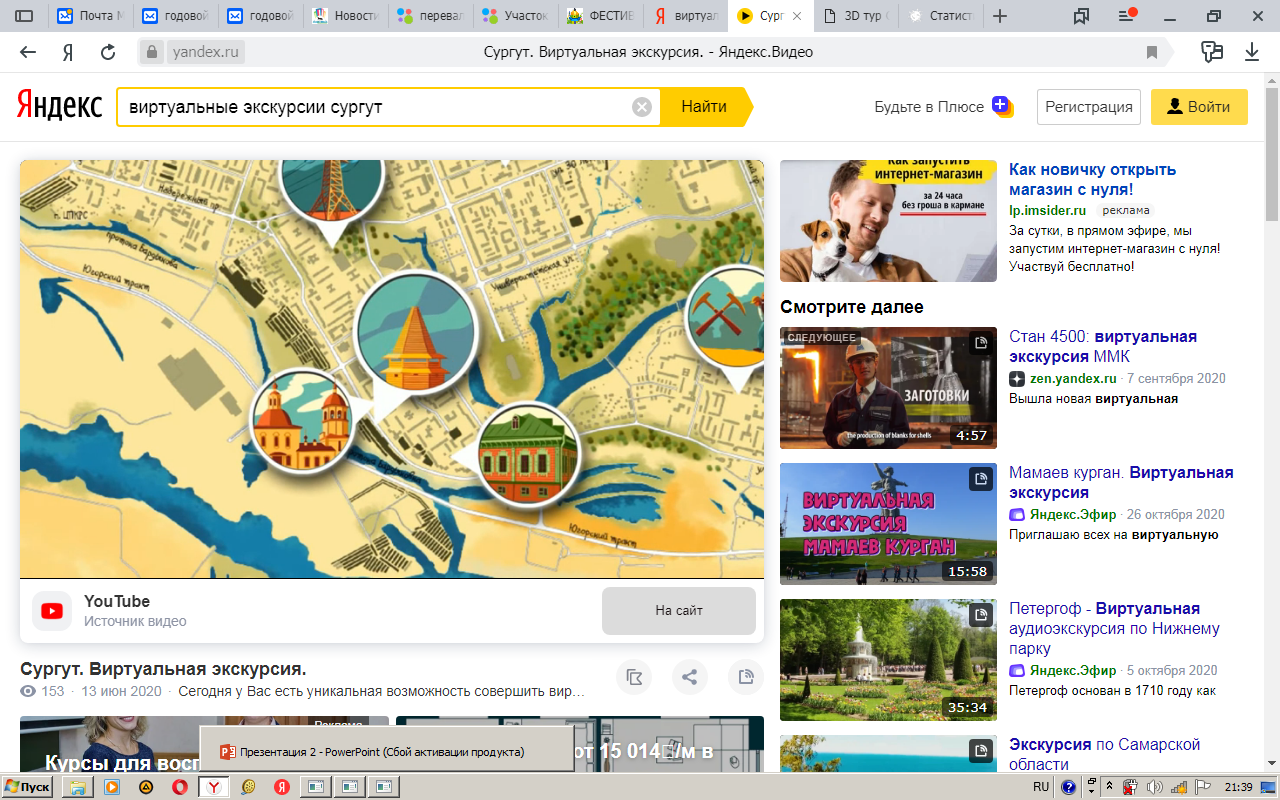 https://yandex.ru/video/preview/?text=виртуальные%20экскурсии%20сургут&path=wizard&parent-reqid=1611588877906126-117765385699927423000107-production-app-host-vla-web-yp-79&wiz_type=vital&filmId=5243080777248501601
Виртуальные экскурсии от Краеведческого музея
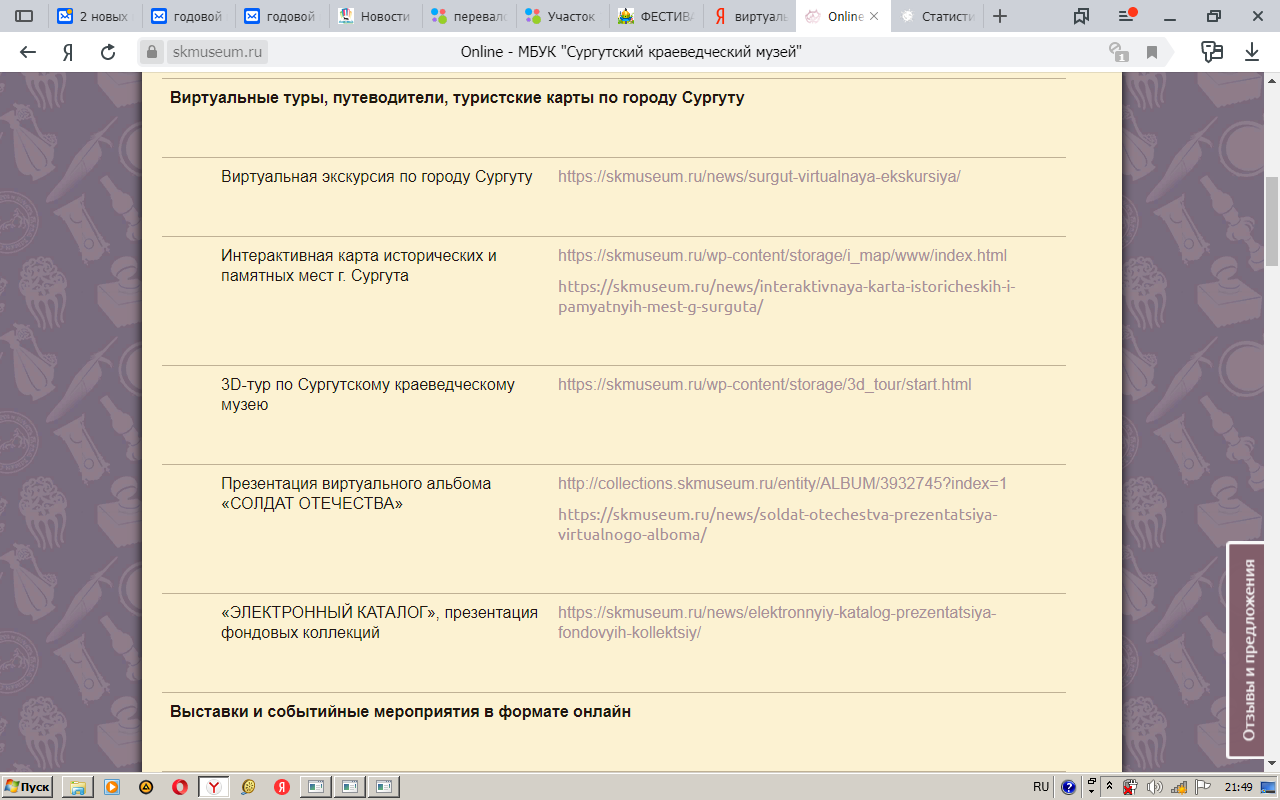 https://skmuseum.ru/online/
Музей Купеческая усадьба.
Дом  местного   купца   Клепикова  
является  единственным  памятником   архитектуры  19 века, который  сохранился  до  наших  дней. Его  несколько  раз  перестраивали , он несколько  раз  горел  но  не  потерял свой  оригинальный  облик. В нем  вы  увидите  принадлежности купеческого  быта:  мебель, игрушки,  предметы обихода. 
адрес:  ул. Просвещения,  7
Время  работы : ср,  пт, сб,  вс – с 10 до  17 час  , чт-  с 12 до 20 час . 
Стоимость  билетов  от  30 руб.
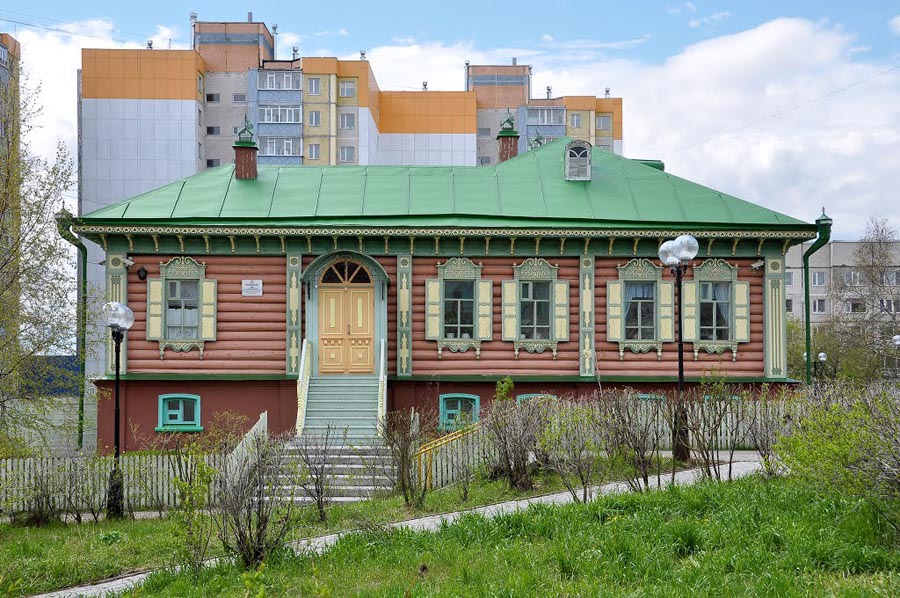 Дом Ф.К. Салманова.
Это  дом  легендарного геолога,  первым открывшим   сибирскую  нефть .  В память о нем  был  сохранен этот  дом  и создан  целый мемориальный  комплекс с экспонатами  по   теме  геологоразведки , нефте-  и газодобычи. Изба  находилась  в Кемеровской  области.  Ее разобрали , привезли  и установили  в Сургуте .
Адрес : ул.  Терешковой, 49
Стоимость  билетов  от  80 руб .
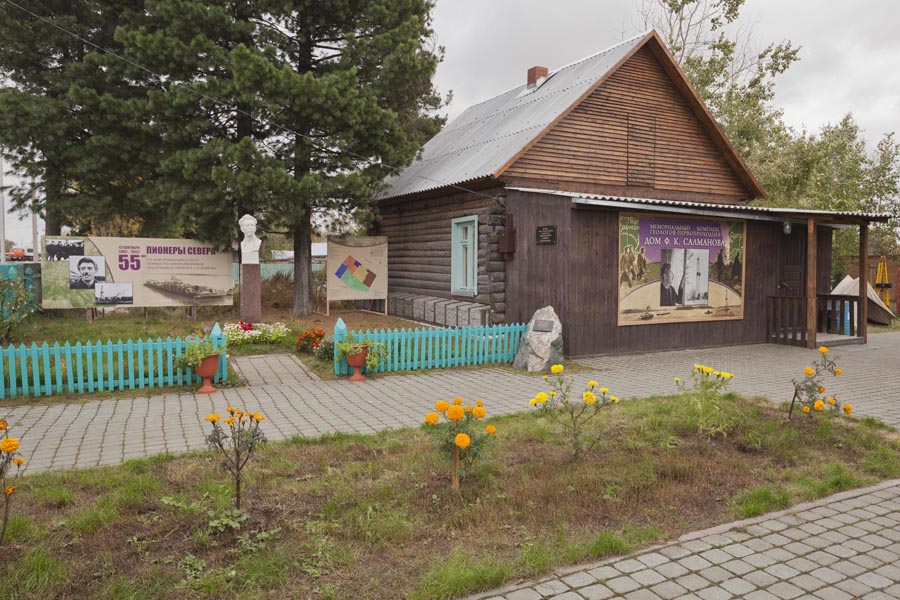 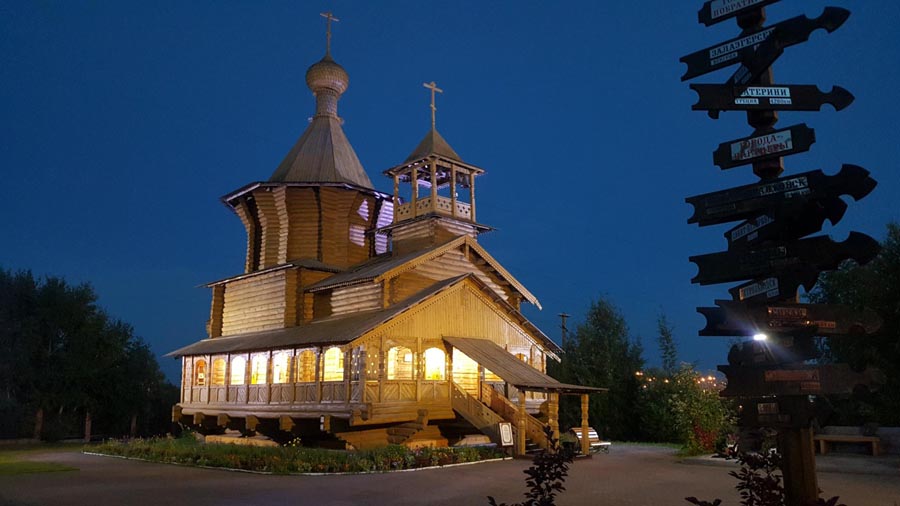 Историко-культурный центр Старый Сургут.
Целый  комплекс , в котором  представлены  деревянные  дома  начала  20 века .  Всего их  14. Каждый  дом  имеет свою  тематику : журналистов , казачества , природы , коренных  северных  народов  и показывает  достопримечательности  Сургута   с фото   и названиями исторических  построек .
Адрес : ул . Энергетиков , 2
Время  работы : ср-вс . с 10 до 18  час.
Стоимость  билетов  от  30 до  150  руб.
Виртуальные экскурсии от ИКЦ «Старый Сургут»
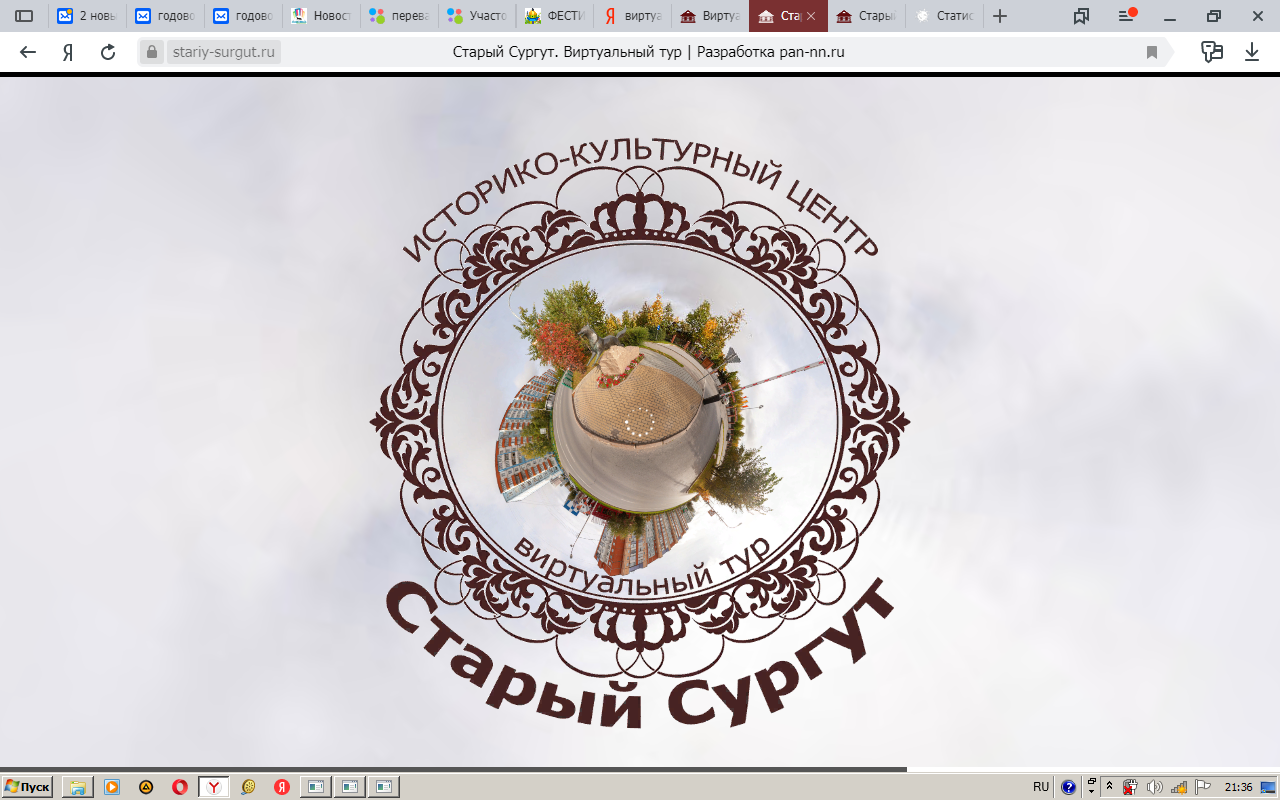 https://stariy-surgut.ru/panorama/index.html
https://yandex.ru/video/preview/?text=виртуальные%20экскурсии%20сургут&path=wizard&parent-reqid=1611588877906126-117765385699927423000107-production-app-host-vla-web-yp-79&wiz_type=vital&filmId=2722204095851976569
Памятник Черный лис.
Черная  лиса , прыгающая  по  горам , является  воплощением  в виде  памятника  легенды о всаднике , который  в лисьем  образе спустился  на  землю , и стал  покровителем  Сургута. К тому  же лис   присутствует  на  городском  гербе.
Адрес : ул.  Энергетиков, 2
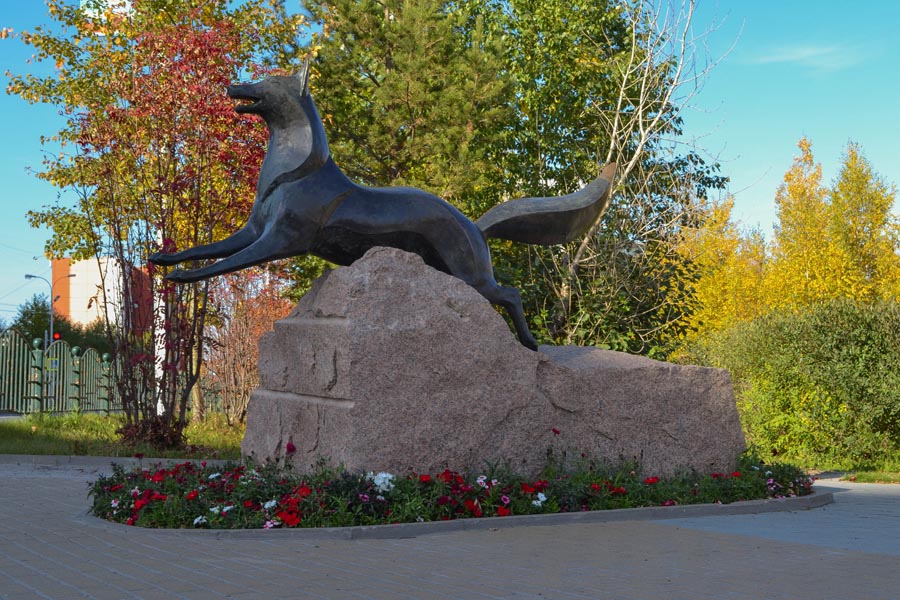 Музыкально-драматический театр.
Один из культурных центров города может принять сразу 600 зрителей. Здесь разнообразный репертуар, идет более 40 постановок, привлекаются режиссеры из разных стран. Со времени своего существования, а это 1999 год, театром было показано 60 премьерных спектаклей и всего более 1500 постановок. Труппа театра активно участвует в разнообразных фестивалях и конкурсах.
адрес: ул. Грибоедова, 12
стоимость билетов от 250 до 500 руб.
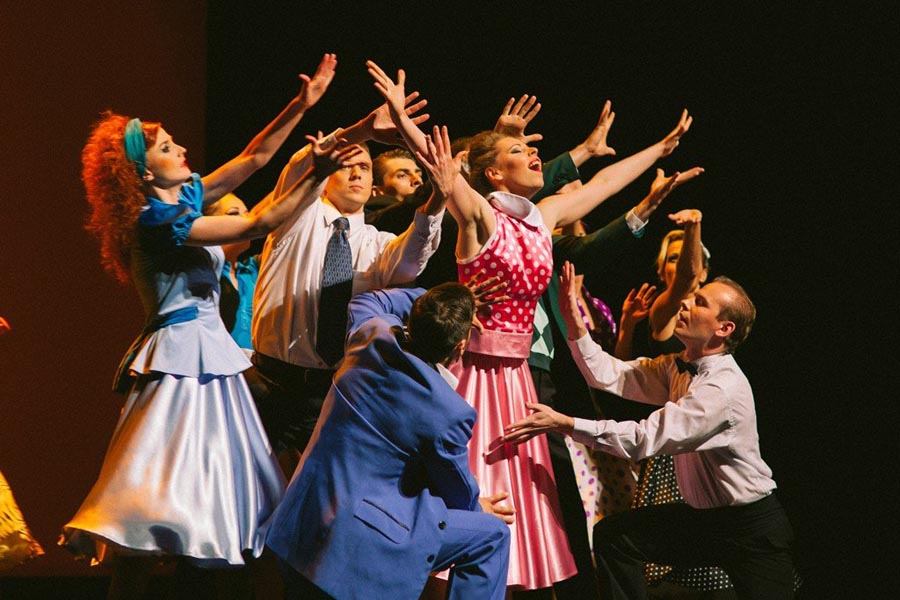 Югорский мост.
Соборная мечеть.
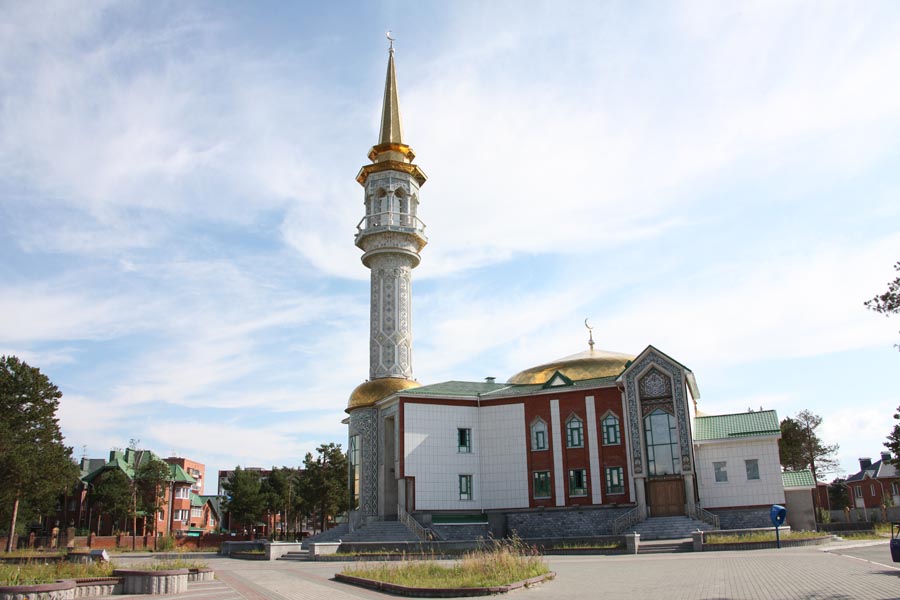 «Соборная Мечеть» -культовое сооружение, украшенное мозаичным орнаментом.
Мемориал Славы.
Храм Преображения Господня.
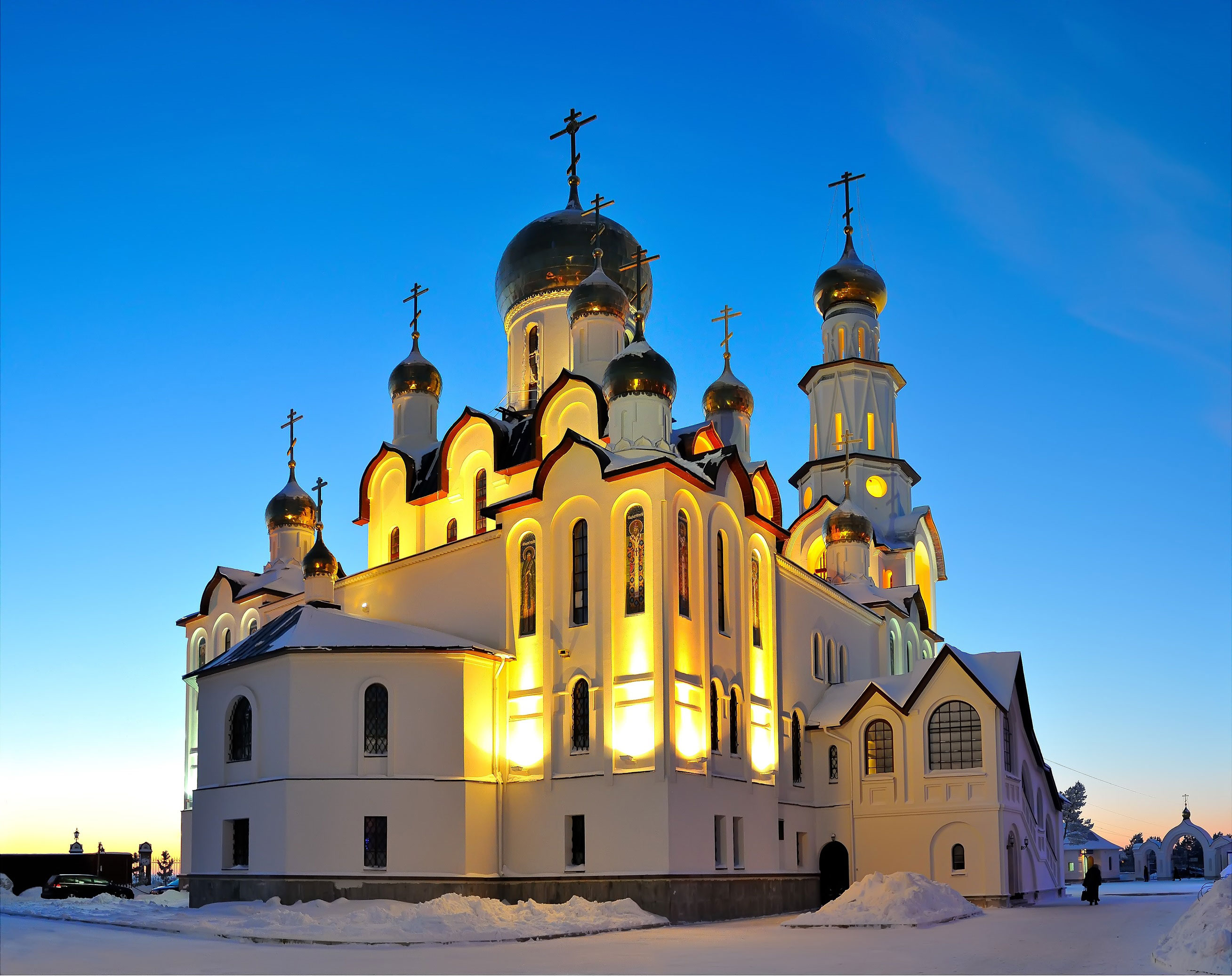 Главный храм Сургута. Здание украшают главы с 13 куполами, над главным входом можно увидеть мозаичные иконы, выполненные в Москве из итальянской смальты.
Спасибо  за  внимание !